Get to Know the Internet
Vancouver Public Library
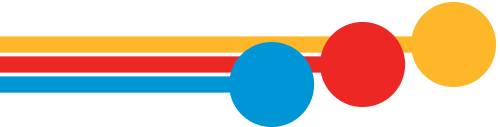 Learning Opportunities @ VPL!
Digital Essentials: vpl.ca/program/digital-essentials
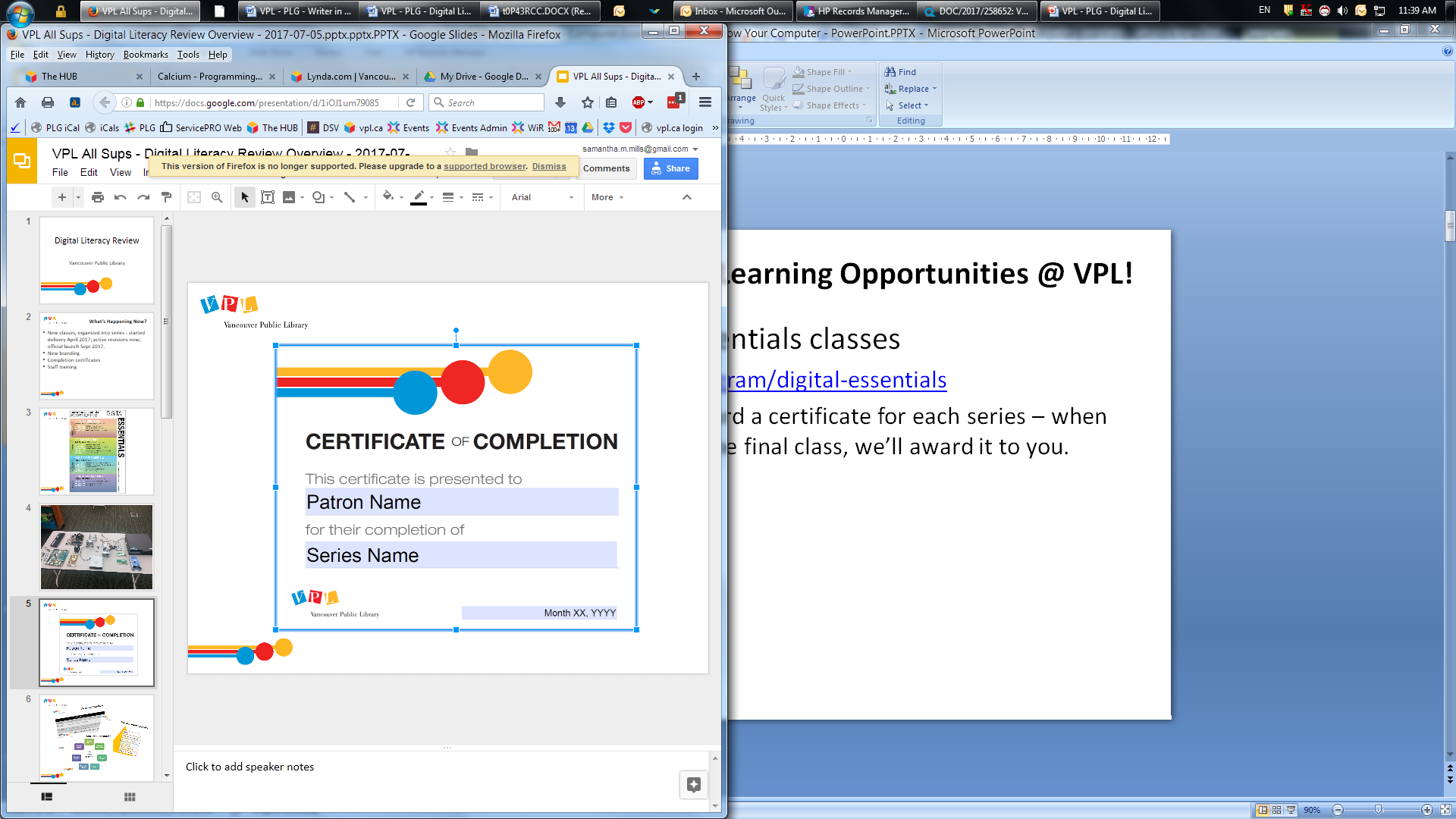 Learning Opportunities @ VPL!
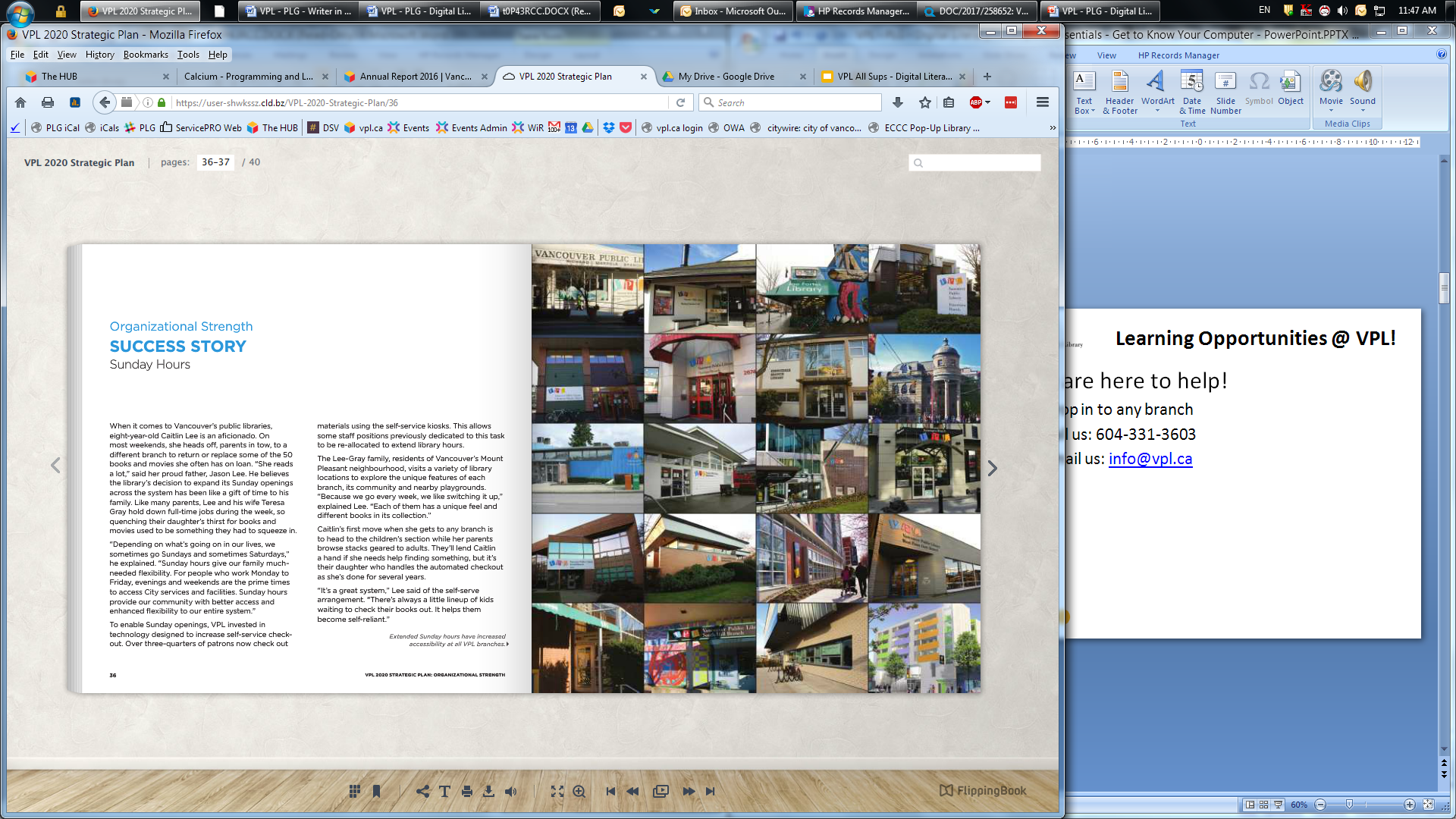 We are here to help! 

604-331-3603 
info@vpl.ca
Today we will learn to…
Understand what the internet is
Explore the key features of browsers
Explore the key features of a website
Browse and explore the library website and resources
What is the internet?
Listen for the following terms: 
Internet
Internet Service Provide (ISP)
Network
[Speaker Notes: https://www.youtube.com/watch?v=jKA5hz3dV-g]
Video review
Network: Computers that are connected together to share resources.
Internet: A vast computer network linking smaller computer networks. These networks allow for the sharing of vast amounts of information in different formats, such as text on a website.
Internet Service Provider (ISP): An organization/company that provides service for accessing and using the Internet. Some local examples are TekSavvy, Novus, Shaw and Telus. To get the internet at home, you will need to sign up with an ISP and pay a monthly fee.
Connecting to the Internet
4G/LTE
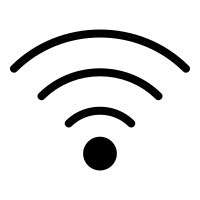 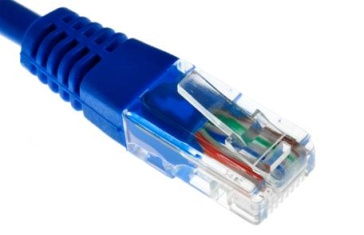 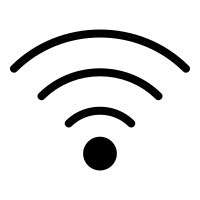 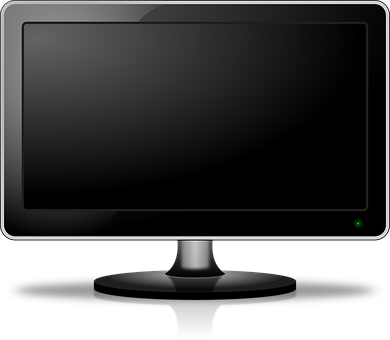 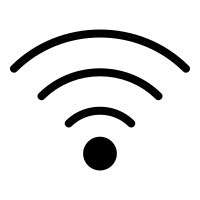 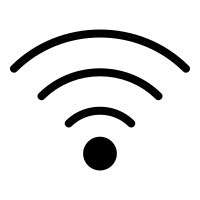 How do you access the internet?
Accessing the Internet: Wi-Fi vs Data
What is the World Wide Web?
Collection of websites you can access through the Internet
Commonly known as the “Web”
May be accessed by users by a web browser
Is what the www at the an website address stands for: i.e. www.websitename.org
Web Browsers
Browser: Computer software that allows users to view information on the World Wide Web. It converts computer language (HTML) into images and text onto the screen.
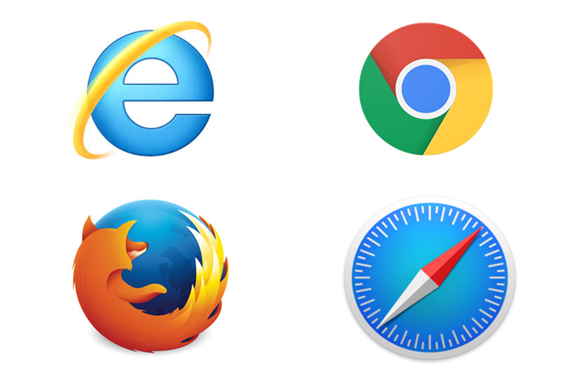 (Microsoft)Internet Explorer (older)/
Edge (newer)
(Google) Chrome
(Mozilla) Firefox
(Apple/MAC)
Safari
Comparing Browsers
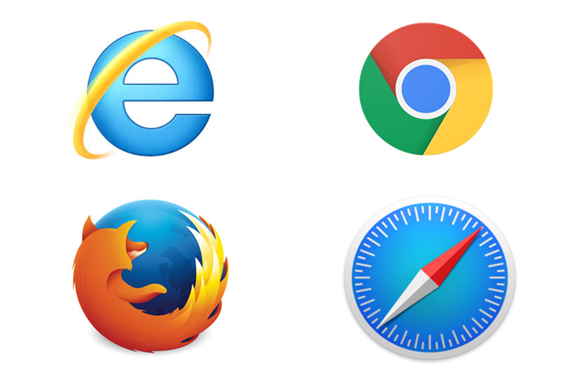 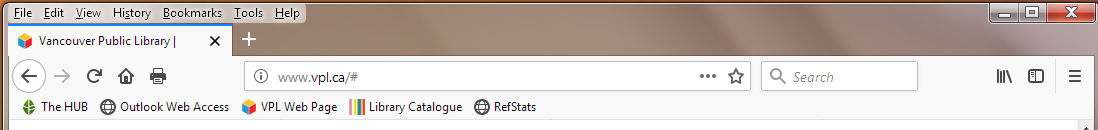 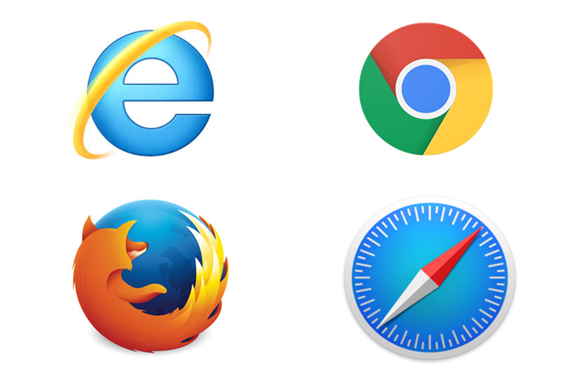 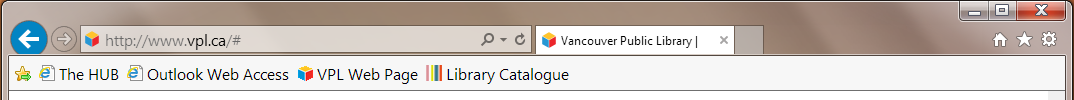 Tabs vs Windows
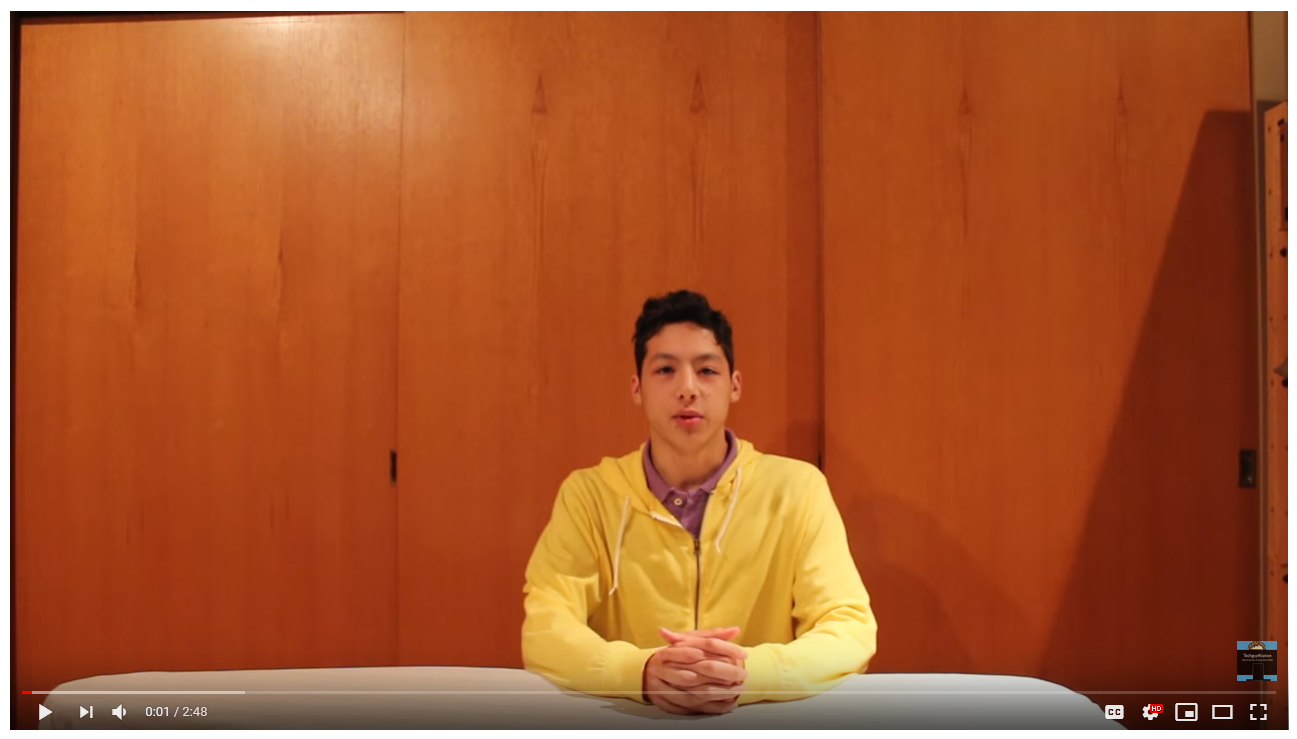 URL
URL: Uniform Resource Locator, also called “address” – what you type in the address bar
Domain extension
Website name
“world wide web”
Tells the browser you are going to a website
http://www.vpl.ca
Starts off almost every URL, so the browser will add it for you
Explore www.vpl.ca
What time does Central branch close today?
When and where is the next Lego Block Party?
Can you find information about borrowing musical equipment?
Can you find the events calendar?
Did we learn to…?
Understand what the Internet is
Explore the key features of browsers
Explore the key features of a website
Browse and explore the library website and resources
We want your feedback!
Please fill out an evaluation form to tell us what you thought of this class and help us improve our programs.

Online: www.vpl.ca/trainingfeedback
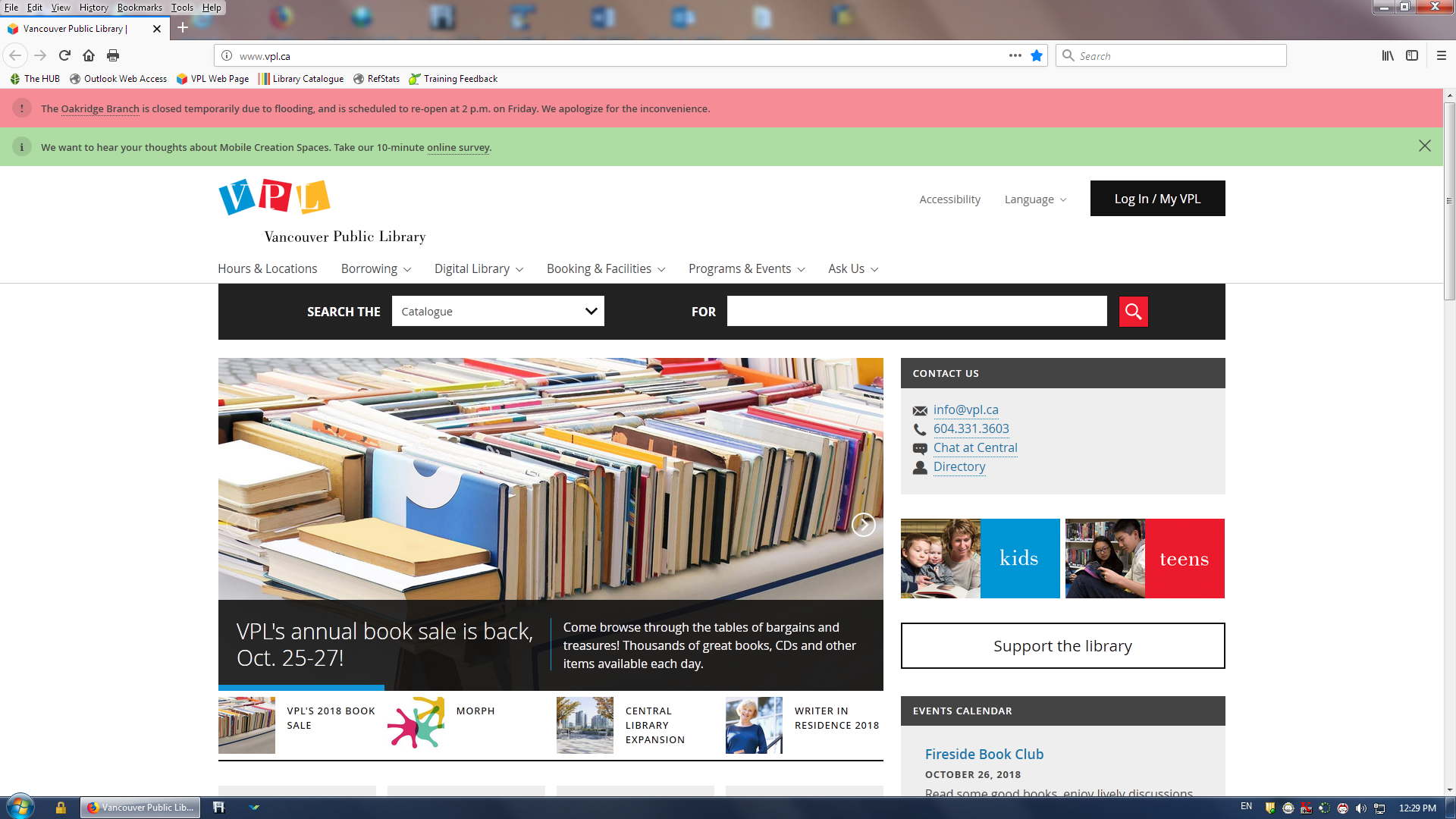 Thank you!